Scheda 09. PROCESSO “EROGAZIONE CONTRIBUTI - BANDO PRO RIFUGI”
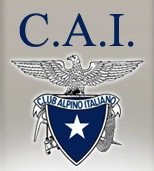 Ufficio Ambiente Patrimonio
Commissione Giudicatrice
Comitato Direttivo Centrale
Direttore
Ufficio Contabilità
ORGANIZZAZIONE DEL LAVORO
1
1
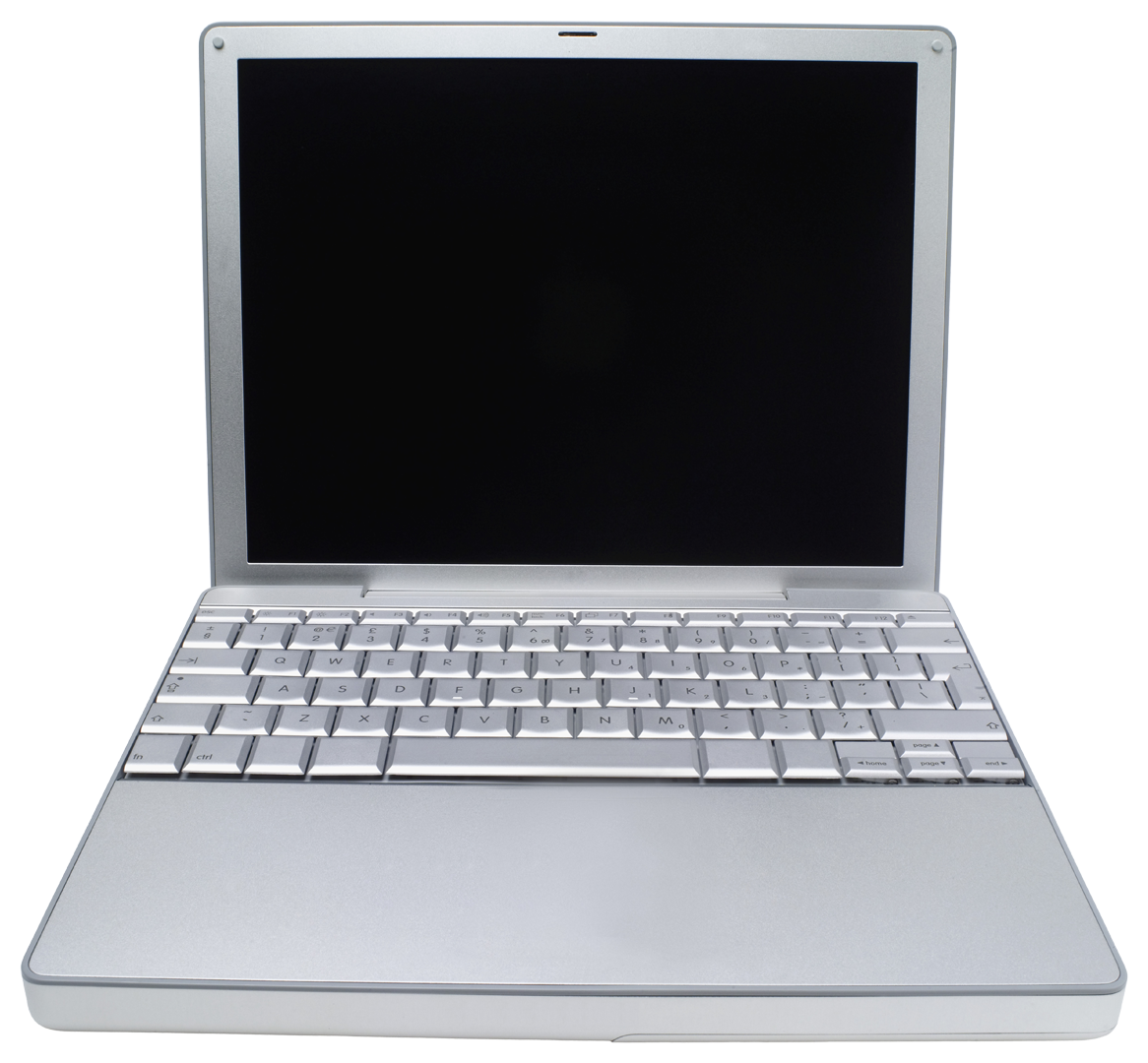 Una tipologia di contributi erogati per la manutenzione straordinaria dei rifugi è quella che deriva dal bando pro rifugi. Il bando viene elaborato annualmente dall’Ufficio Ambiente Patrimonio e viene approvato con una delibera del Comitato Direttivo Centrale, entro il mese di maggio.
BANDO
BANDO
Entro il mese 
di maggio
APPROVAZIONE
PUBBLICAZIONE BANDO SU SITO
2
Dopo la delibera di approvazione del bando, l’Ufficio Ambiente Patrimonio lo pubblica su internet, dandone anche comunicazione alle Sezioni per e-mail, sotto forma di circolare firmata dal direttore.
2
A SEZIONI
COMUNICAZIONE
Via mail
Circolare firmata dal Direttore
Modalità di erogazione 
dei fondi
3
Al termine di presentazione come indicato nel bando, l’Ufficio Ambiente Patrimonio raccoglie le richieste inviate dalle Sezioni, secondo le modalità espresse nel bando.
DA SEZIONI INTERESSATE
RICHIESTE
Entro il termine di
presentazione
3
RICHIESTE
4
4
La Commissione Giudicatrice interna costituita dal Funzionario dell’Ufficio Ambiente Patrimonio, dal Vicepresidente Generale con delega ai rifugi, dal Presidente dell’OTCO rifugi e dal Delegato del Comitato Centrale di Indirizzo e Controllo per i rifugi, assegna i punteggi alle domande pervenute sulla base dei criteri di valutazione stabiliti nel bando e stila una graduatoria provvisoria.
ESAME RICHIESTE
ASSEGNAZIONE PUNTEGGI
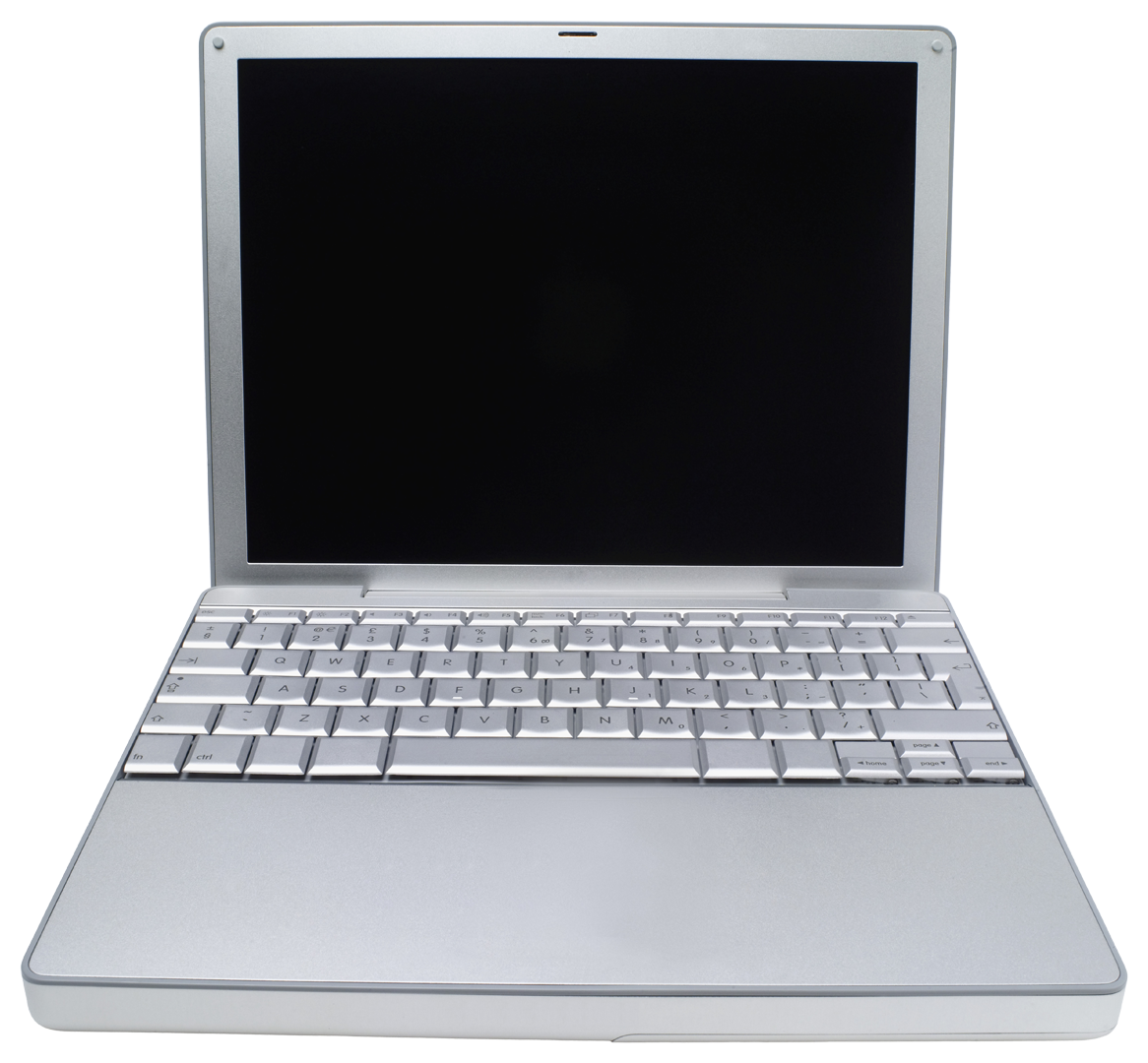 GRADUATORIA PROVVISORIA
GRADUATORIA PROVVISORIA
5
La graduatoria provvisoria viene presentata al Comitato Direttivo Centrale affinché ne deliberi l’approvazione. La graduatoria approvata viene pubblicata sul sito cai.it istituzionale.
5
APPROVAZIONE
PUBBLICAZIONE SU SITO
6
Il Direttore trasmette una comunicazione alle Sezioni collocate utilmente in graduatoria con le modalità di erogazione dei contributi, alle Sezioni rimanenti comunica l’indisponibilità dei fondi.
A 
SEZIONI
COMUNICAZIONE
Contenente 
        per le sezioni 
       in graduatoria
6
Elaborato da Soa S.r.l. – Strategie e Organizzazione Aziendale                  Anno 2014
Scheda 09. PROCESSO “EROGAZIONE CONTRIBUTI - BANDO PRO RIFUGI” (segue)
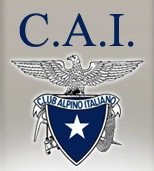 Ufficio Ambiente Patrimonio
Commissione Giudicatrice
Direttore
Comitato Direttivo Centrale
Ufficio Contabilità
ORGANIZZAZIONE DEL LAVORO
7
7
Le modalità di erogazione del contributo sono le seguenti:
Modalità ordinaria, la quale prevede un acconto del 60% a inizio lavori, e il restante 40% a fine lavori, una volta che tutte le fatture sono risultate liquidate.
Rendicontazione quietanzata, che prevede l’erogazione dell’intero contributo a fine lavori.
MODALITÁ
ORDINARIA
RENDICONTAZIONE QUIETANZATA
8
La Sezione può chiedere una modalità straordinaria, debitamente motivata, che prevede due acconti. La richiesta deve essere presentata al Comitato Direttivo Centrale per l’esame e l’eventuale approvazione.
Prevede
MODALITÁ
STRAORDINARIA
APPROVAZIONE
8
9
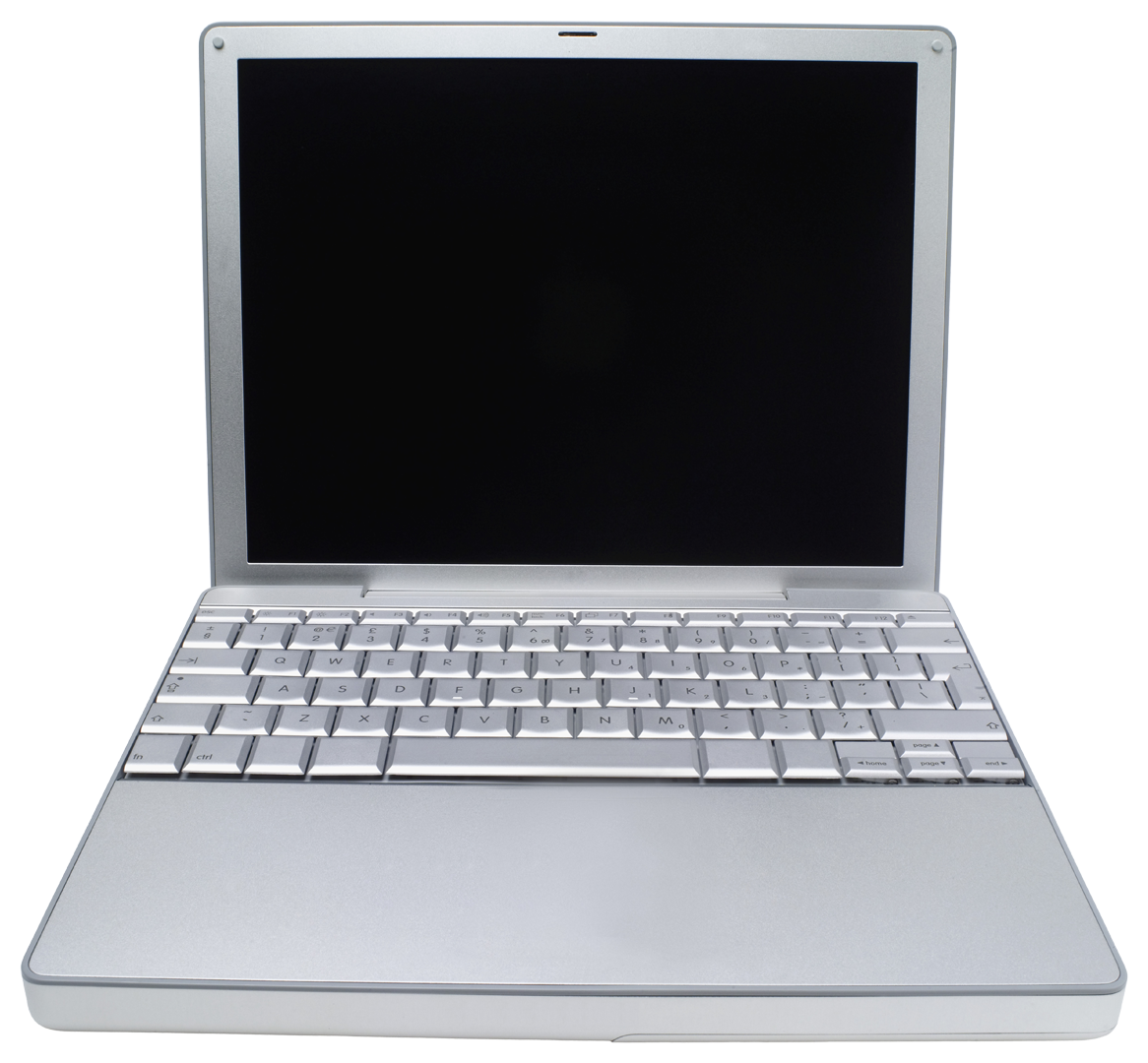 9
L’Ufficio Contabilità, quindi, predispone il mandato di pagamento e, una volta che è stato firmato dal Direttore e dalla Responsabile dell’Area Amministrativa, viene archiviato. Si veda dunque il punto 8 del processo n. 11 – Ciclo passivo.
MANDATO DI PAGAMENTO
Firmato da Direttore e Resp. Area Amministrativa
Alternative
EROGAZIONE CONTRIBUTO
10
La chiusura dei lavori deve essere conseguita entro due anni, qualora le Sezioni che non riescano a terminare i lavori entro tale scadenza trasmettono una richiesta di proroga per massimo un anno al Comitato Direttivo Centrale per l’esame e l’eventuale approvazione.
DA SEZIONI
IN RITARDO
RICHIESTA DI PROROGA
Si veda processo n. 11 – fase 8
Dopo due 
anni
Archivio /Intranet
Prevede
10
APPROVAZIONE
LEGENDA:
Azioni
Elaborazione/Sequenza
Documenti
Trasmissione
Procedura informatica
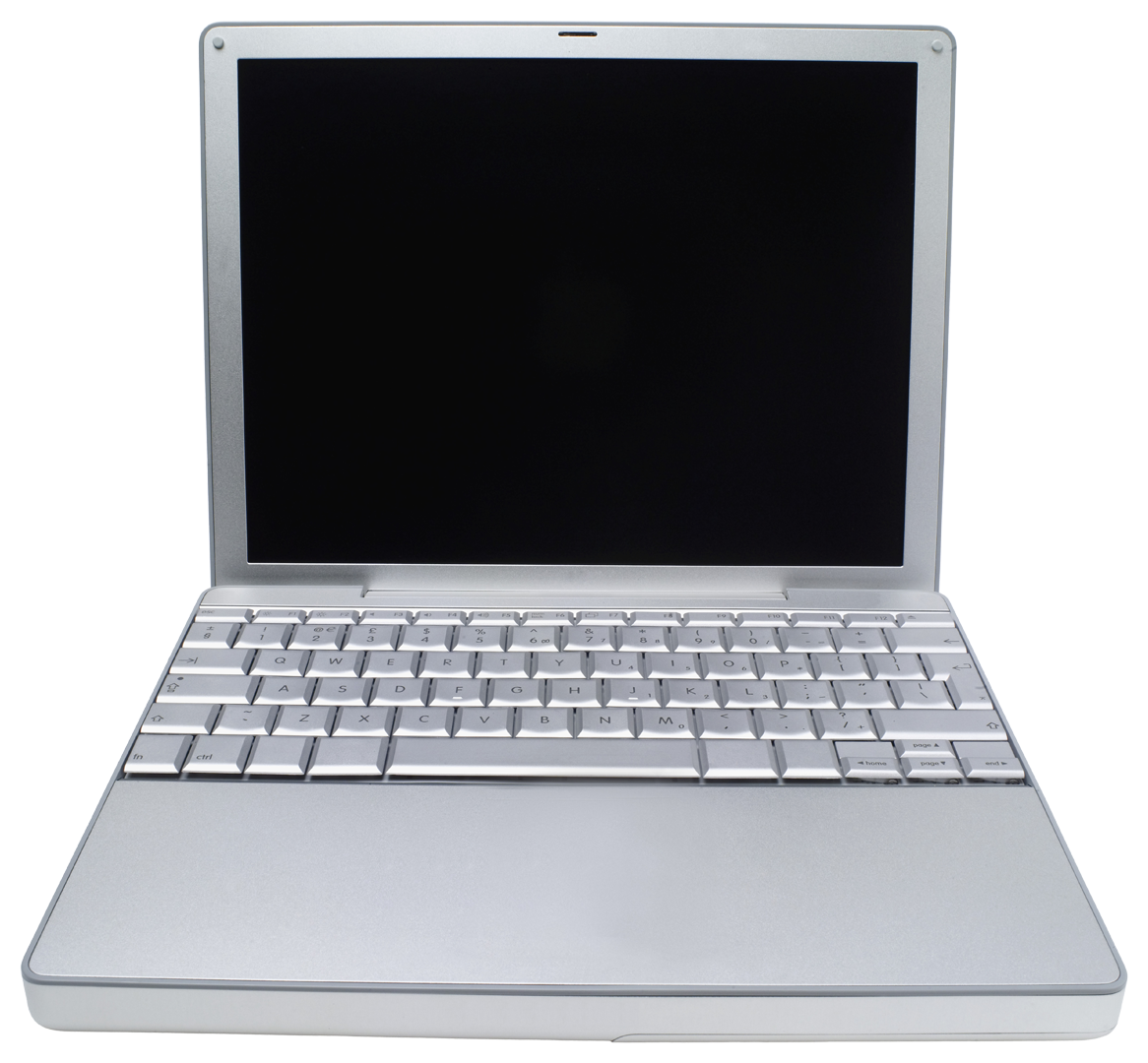 Specificazioni
Elaborato da Soa S.r.l. – Strategie e Organizzazione Aziendale                  Anno 2014